BRUNCH STYLE
Mon-Thu 9:00-11:30
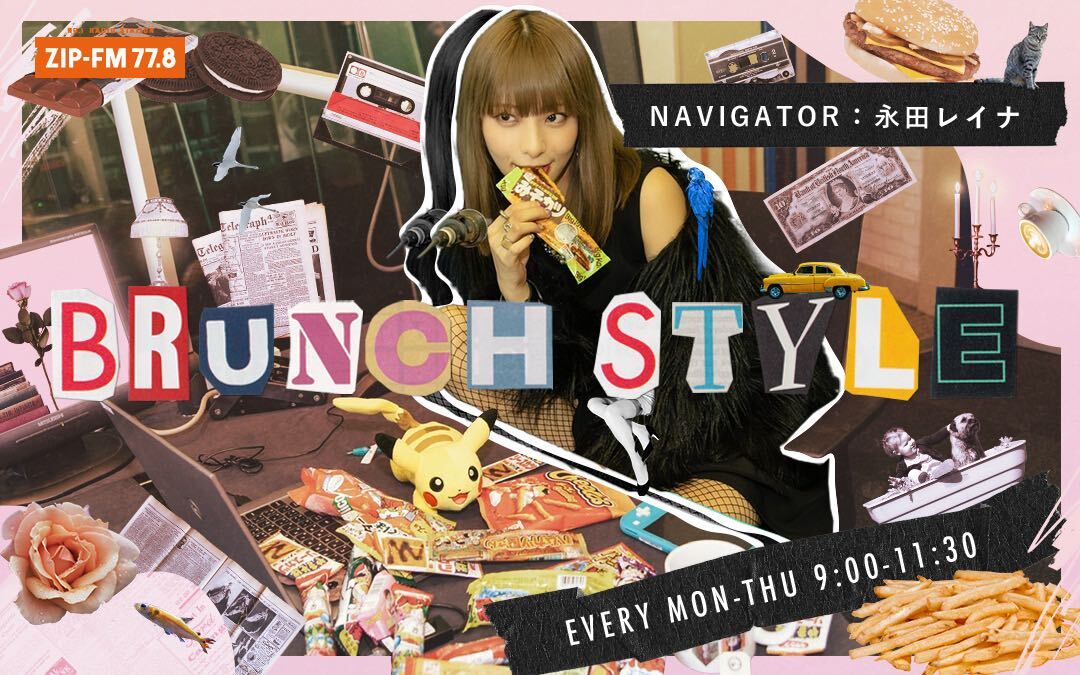